Cell Theory and the Scientists Who Helped Shape It
The Cell
The smallest unit that can perform all life processes
Scientists and the Cell Theory
Anton van Leeuwenhoek
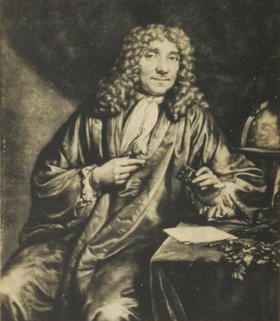 Born: October 24, 1632 in Delft, Holland
Died: August 30, 1723

A draper who had no formal education.
He is known as the “Father of Microscopy.”
http://en.wikipedia.org/wiki/Anton_van_Leeuwenhoek
Anton van Leeuwenhoek
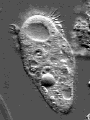 Discoveries: 
	- 1673: He looked at pond scum under the microscope and discovered small organisms he called animalcules or little animals (Protists)
	- 1683: discovered 		bacteria
http://www.kent.k12.wa.us/staff/TimLynch/sci_class/chap09/lesson_protista/Protista_Lesson.html#Algae
Robert Hooke
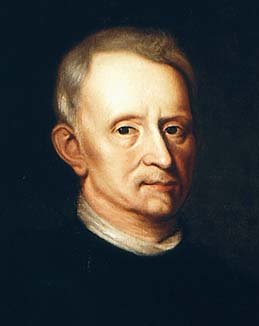 Born: July 18, 1635 in England
Died: March 3, 1703
Attended Oxford
A natural philosopher, architect and polymath
Wrote and published “Micrographia” in 1665
Known as the “English Father of Microscopy”
http://www-groups.dcs.st-and.ac.uk/~history/PictDisplay/Hooke.html
Robert Hooke
Contributions:
	- He observed pieces of cork from the bark of a cork tree under the microscope.
 	- His observations led him to coin the word “cell.”
	- “Cell”- means small compartment in Latin
	- Theory of planetary motion, Law of Elasticity, iris diaphragm for camera, balance wheel in watches, designed buildings.
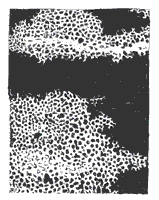 http://www.learner.org/channel/courses/essential/life/session1/closer1.html
Matthias Schleiden
Born: April 5, 1804 in Hamburg, Germany
Died: June 23, 1881
Attended Heidelberg and earned a law degree
Went back to school and became a botanist
Discovered that all plant tissues are composed of cells and that a plant arose from a single cell.  
Contributed to the creation of the cell theory.
Known as the “Reformer of Scientific Botany”
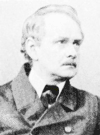 http://www.britannica.com/eb/article-9066147/Mathias-Jacob-Schleiden
Theodor Schwann
Born: December 7, 1810 in Neuss, Germany
Died: January 11, 1882
Studied at the Universities in Bonn, Warzburg and Berlin
Pathologist and cell biologist.
Concluded that all animals are made of cells.
Contributed to the creation of the cell theory.
Discovered Schwann’s cells, digestive enzyme pepsin, fermentation and metabolism.
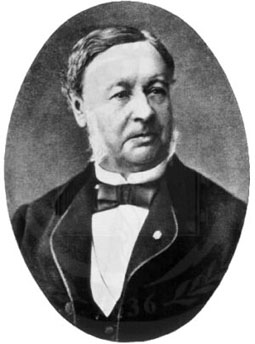 http://www.nndb.com/people/357/000096069/
Rudolph Virchow
Born: October 13, 182 1in Swidwin, Poland.
Died: September 5, 1902
Pathologist, physician, physiologist, archaeologist, anthropologist and politician.
He is known as the 
    “Father of Pathology.”
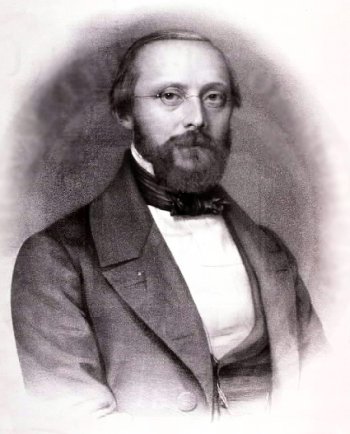 http://en.wikipedia.org/wiki/Image:Rudolf_Virchow.jpg
Rudolph Virchow
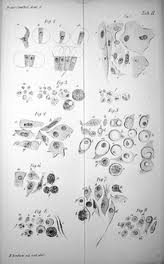 Determined that all living cells come only from other living cells.
Discovered that many diseases have a cellular basis.
Political career as a civil reformer.
The Cell Theory
Major Contributors: 
Matthias Schleiden
He declared that the cell is the basic building block of all plant matter. 
“All living things are made up of one or more cells.”
Theodor Schwann
He pulled existing observations together into theory that stated:  
Cells are organisms and all organisms consist of one or more cells. 
The cell is the basic unit of structure for all organisms and that plants and animals consist of combinations of these organisms which are arranged in accordance with definite rules.
In other words, “The cell is the basic unit of life.”
Rudolph Virchow
“All cells develop only from existing cells.”
Cell Theory Definition
The scientific theory that describes the properties of cells.
The Cell Theory
All living things are made of  cells.
Cells are the basic units of structure and function in living things.
Living cells come only from other living cells.
Just a little more…Cell Theory
The generally accepted parts of the modern cell theory include:
All living cells arise from pre-existing cells by division.
The activity of an organism depends on the total activity of independent cells.
Energy flow occurs within cells.
Cells contain hereditary information (DNA) which is passed from cell to cell during cell division.
Types of Cells
Prokaryote cell
Cells DO NOT have cell membrane around nucleus
Usually very small
Example: Bacteria
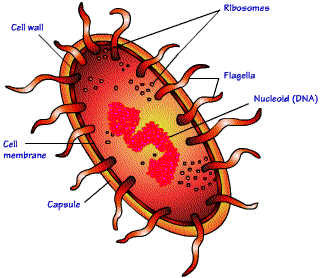 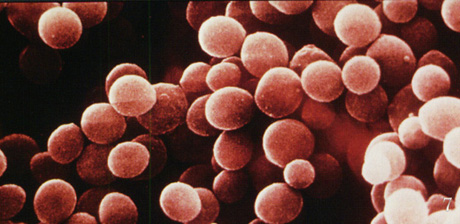 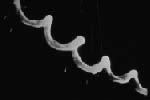 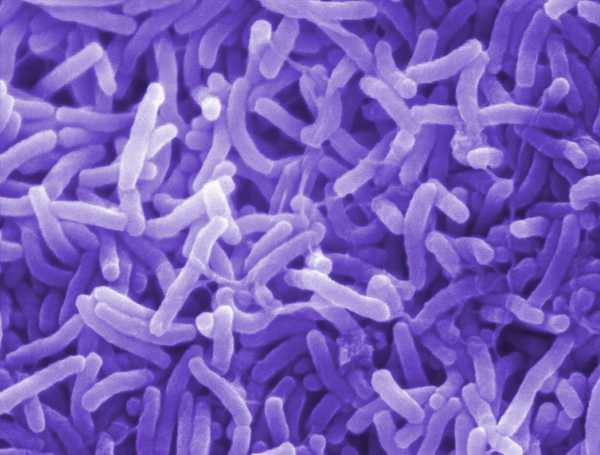 Types of Cells
Eukaryote
Cells that have a membrane around nucleus
Usually larger and more complex than prokaryotes
Examples: plant cells, animal cells and fungi
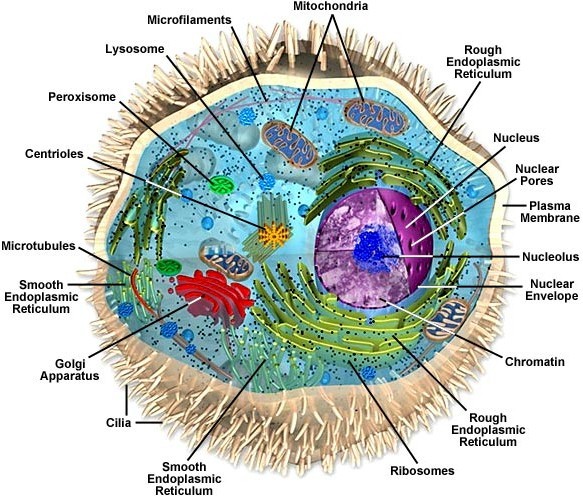 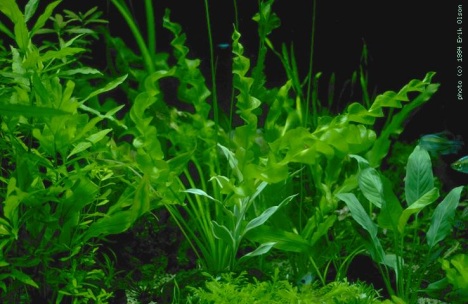 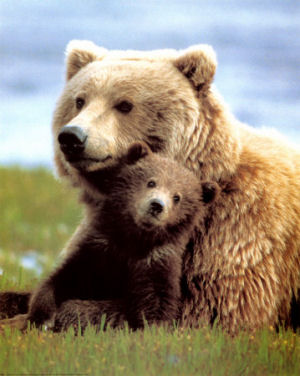 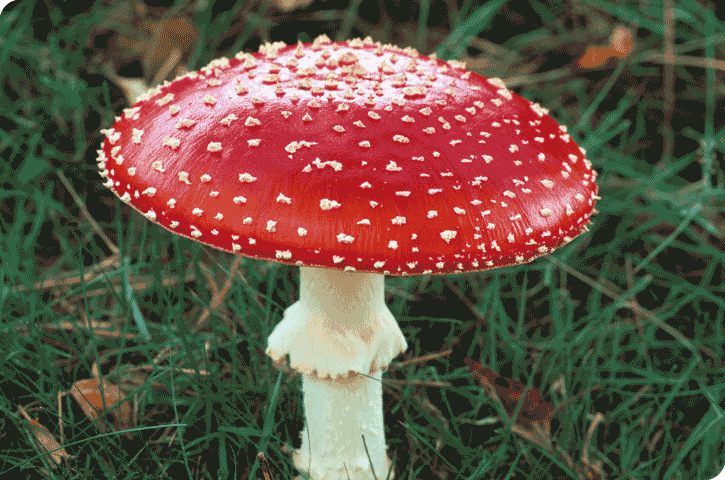